にほんごJPN101
Oct. 16, 2009
(Friday)
たんご
2
Numbers(p91)
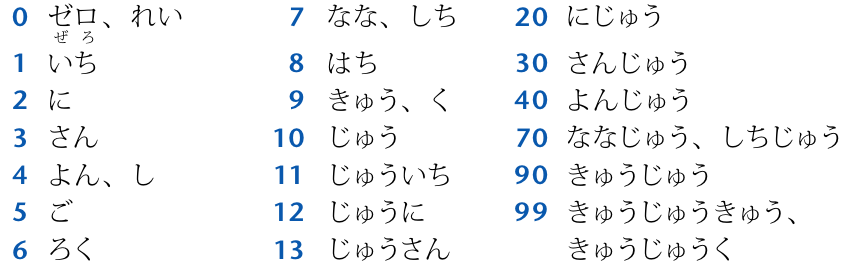 3
P92 Activity 7
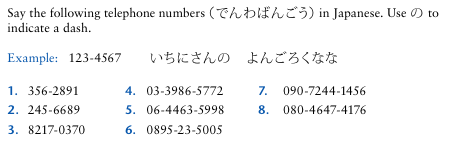 4
Minute(s)(p93)
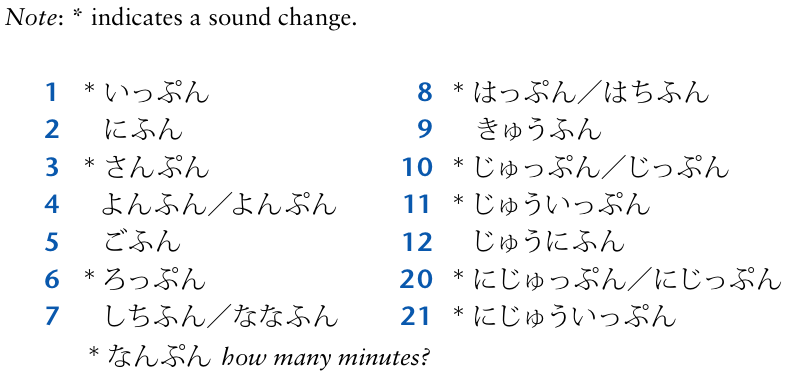 なんじ　ですか。
ＡＭ
ごぜん　くじ　です。
なんじ　ですか。
ＡＭ
ごぜん　くじ　にじゅうごふん　です。
なんじ　ですか。
ＰＭ
ごご　じゅうじ　ろっぷん　です。
なんじ　ですか。
ＰＭ
ごご　はちじ　じゅうごふん　です。
〜ようび
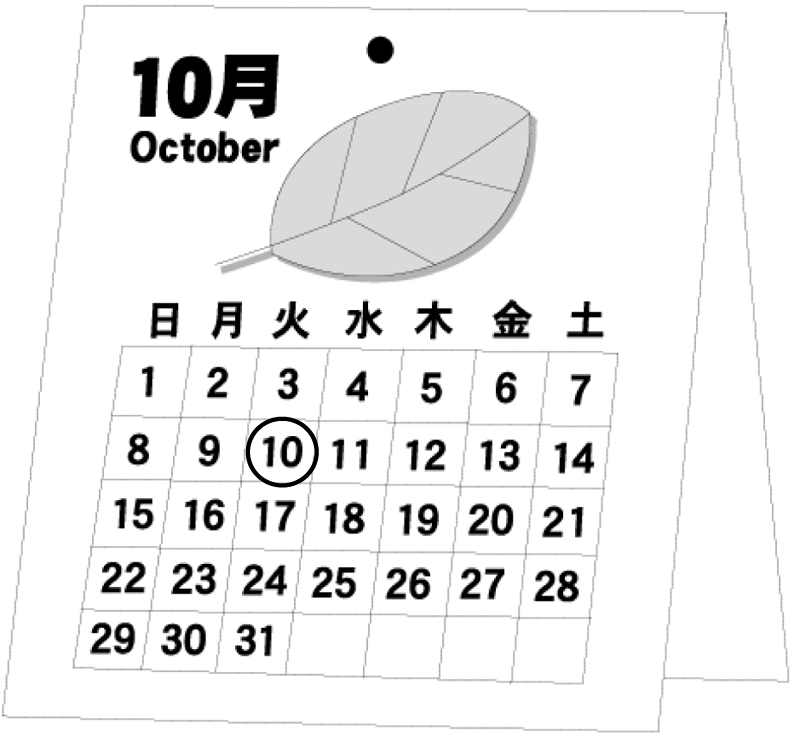 にちようび
げつようび
かようび
すいようび
もくようび
きんようび
どようび
10
P108 Activity 1
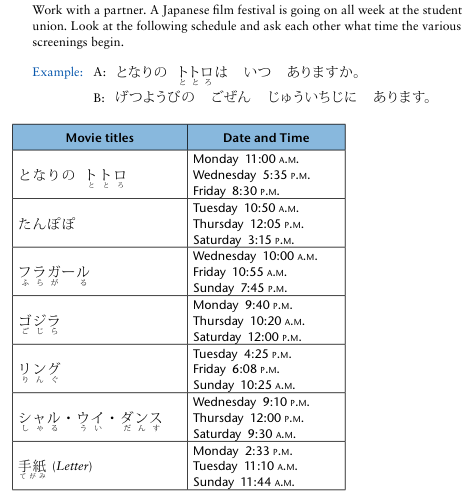 11
ぶんぽう
12
ぶんぽう４： Using adverbs                       to express frequency of actions
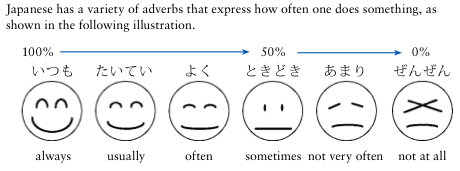 13
ぶんぽう４： Using adverbs                       to express frequency of actions
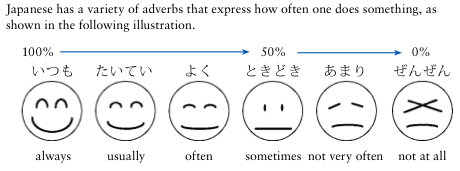 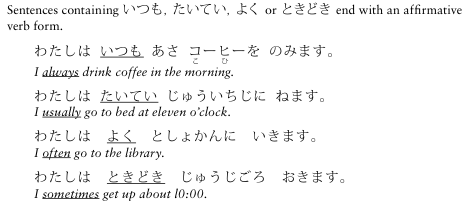 14
ぶんぽう４： Using adverbs                       to express frequency of actions
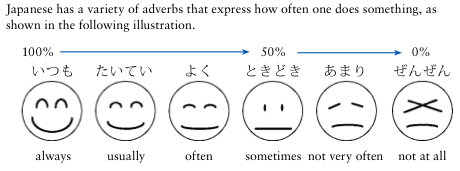 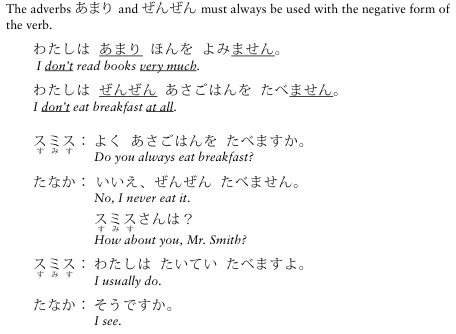 15
ぶんぽう４： Using adverbs                       to express frequency of actions
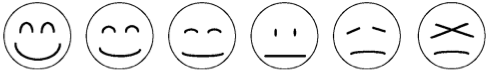 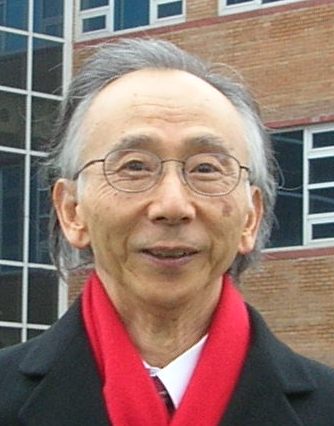 まきのせんせい
いつも　はちじごろ　
	オフィスに　きます。
ときどき　マティーカレッジで　
	ばんごはんを　たべます。
あまり　ビールを　のみません。
ぜんぜん　りょうりを　しません。
16
P113 Activity 2
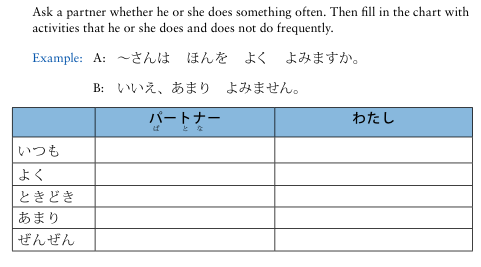 17
ぶんぽう４： Using adverbs                       to express frequency of actions
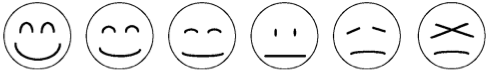 まきのせんせい
いつも　はちじごろ　
	オフィスに　きます。
ときどき　マティーカレッジで　
	ばんごはんを　たべます。
あまり　ビールを　のみません。
ぜんぜん　りょうりを　しません。
とくますせんせい
いつも　はちじごろ　
	オフィスに　きます。
あまり　マティーカレッジで
	ばんごはんを　たべません。
よく　ビールを　のみます。
ぜんぜん　りょうりを　しません。
18
P113 Activity 3
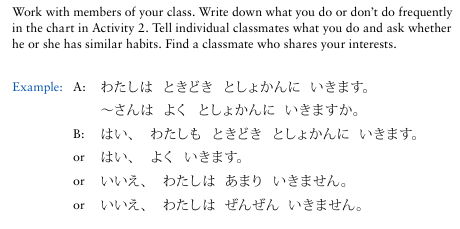 19
Verbs Present form
20
Verbs(p88-89)
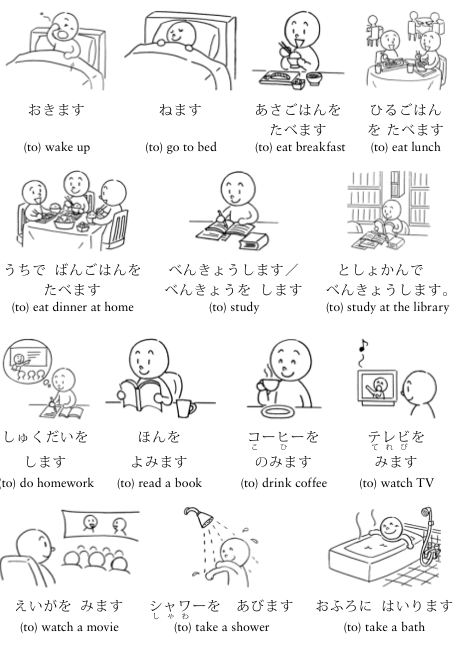 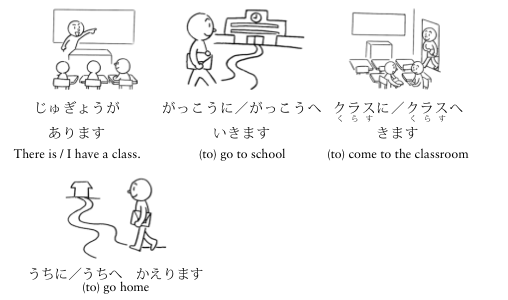 21
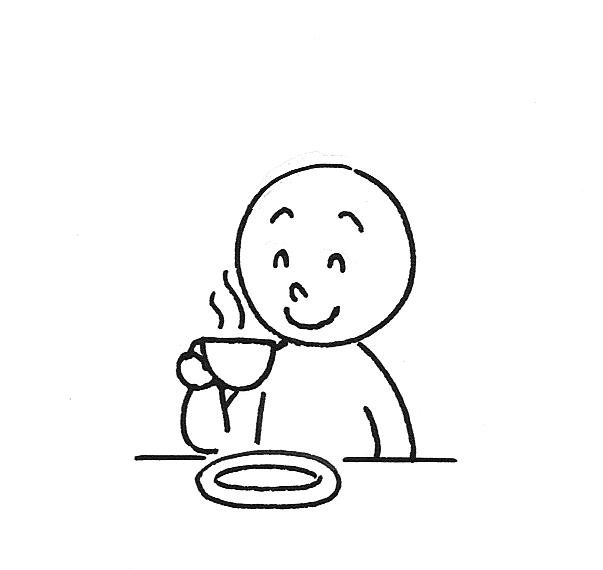 のみません
22
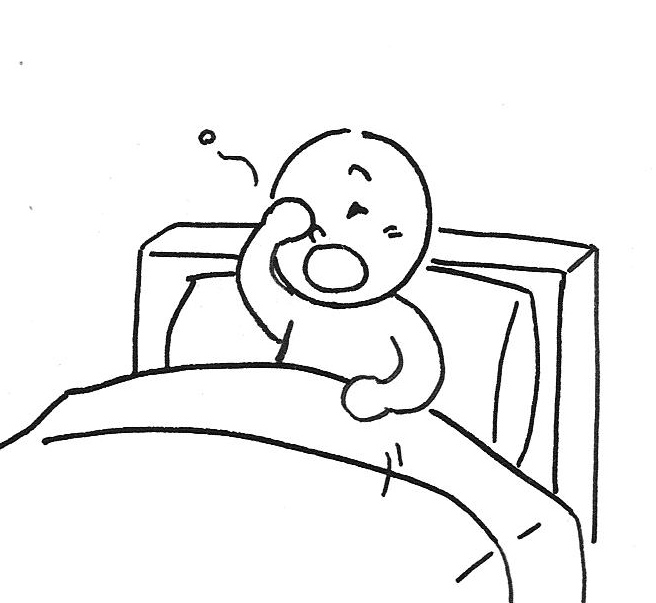 おきます
23
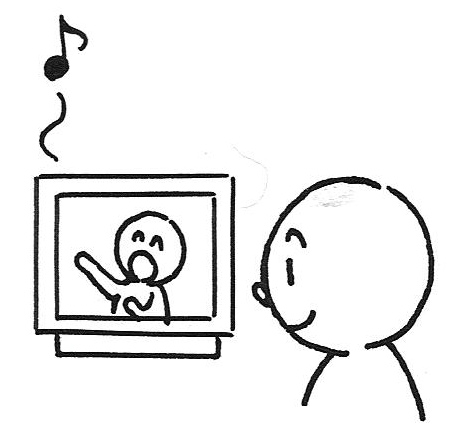 みません
24
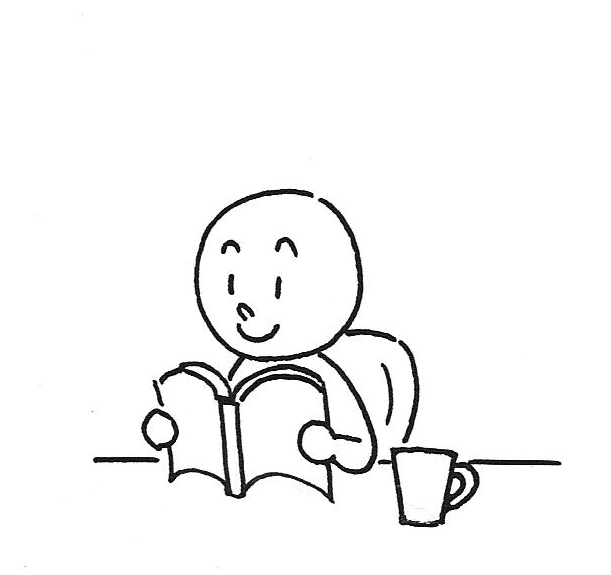 よみません
25
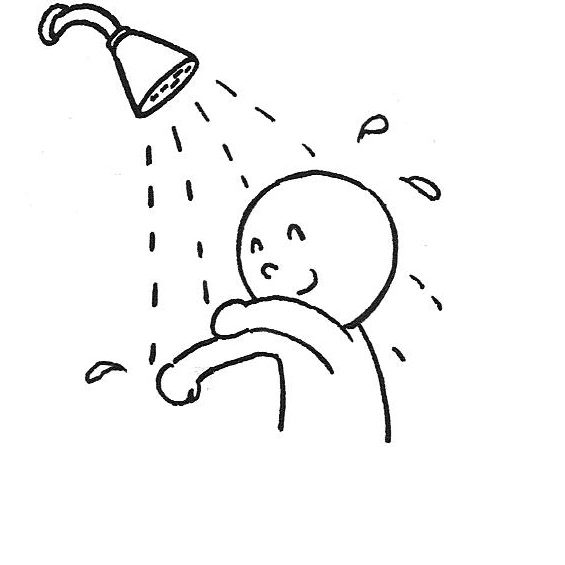 あびません
26
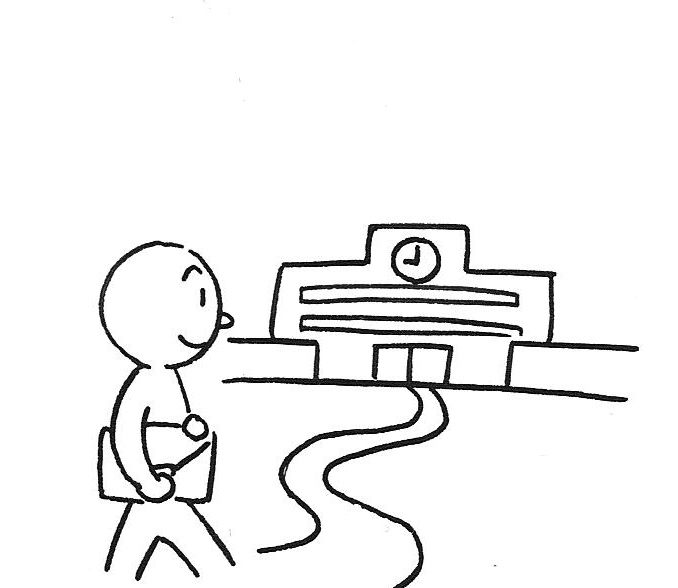 いきます
27
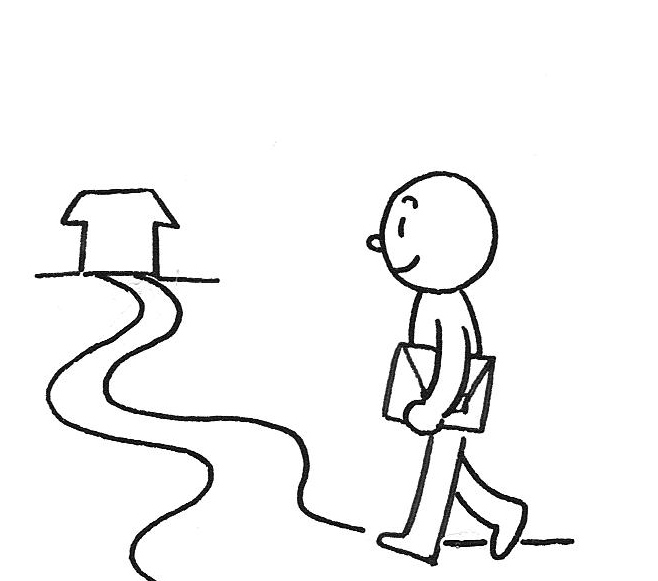 かえりません
28
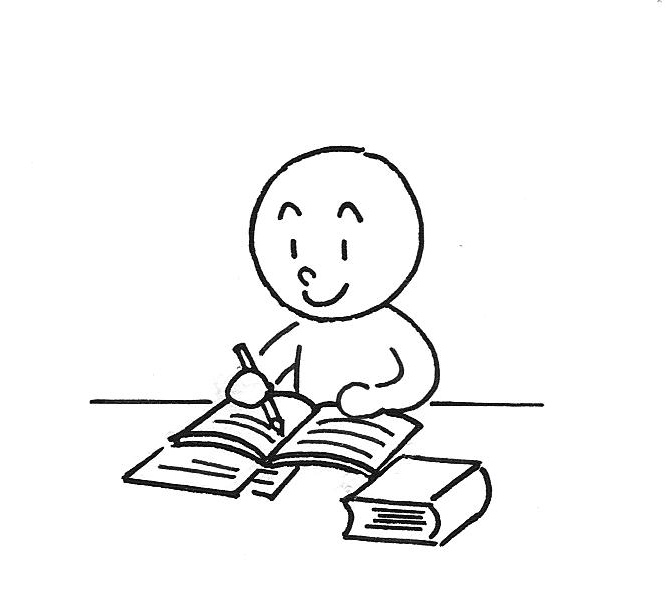 べんきょうします
29
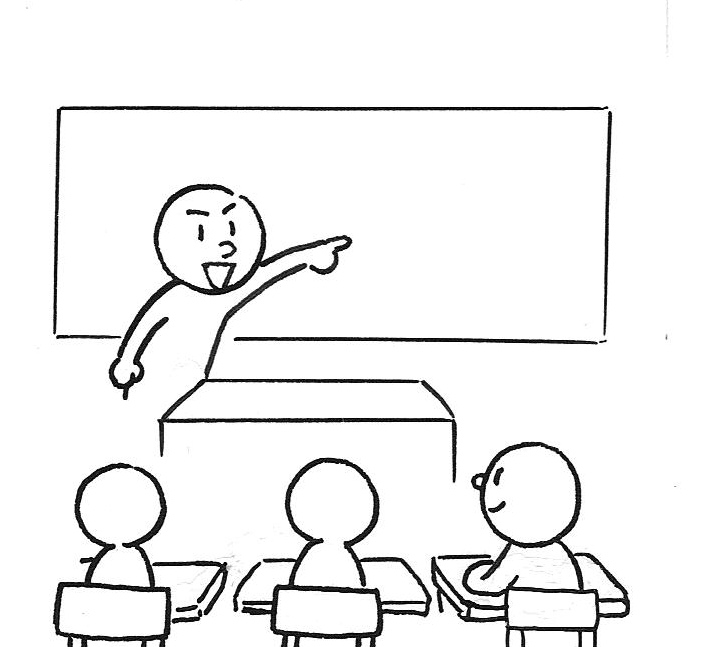 ありません
30
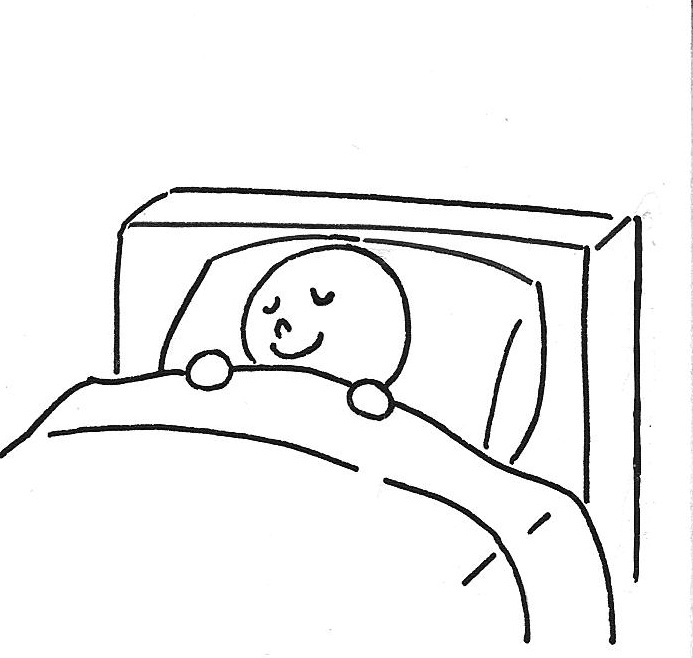 ねます
31
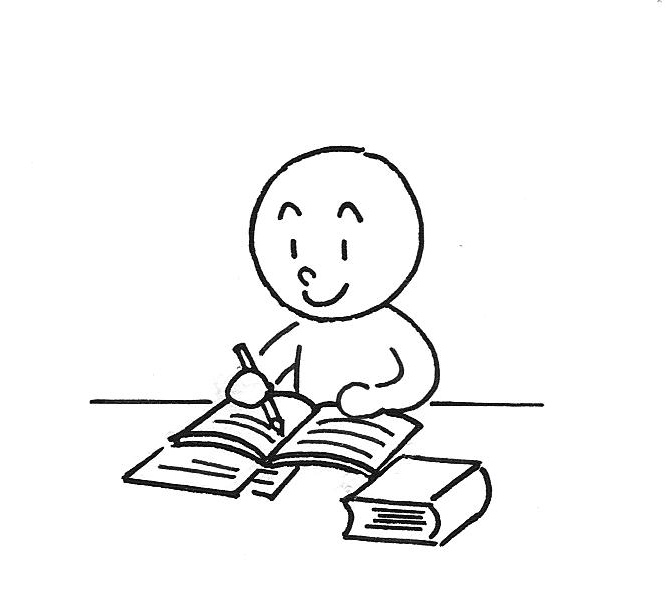 べんきょうしません
32
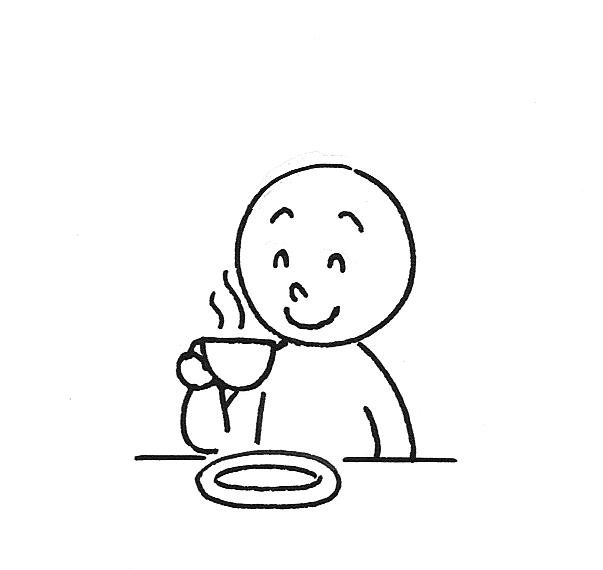 のみます
33
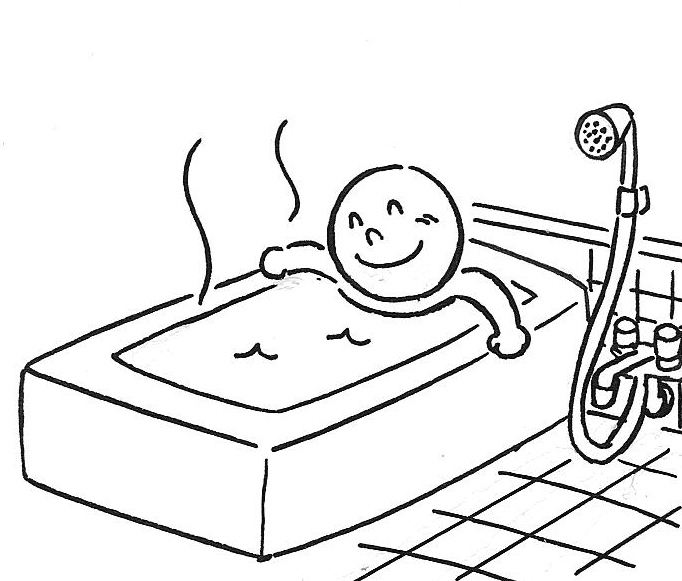 はいりません
34
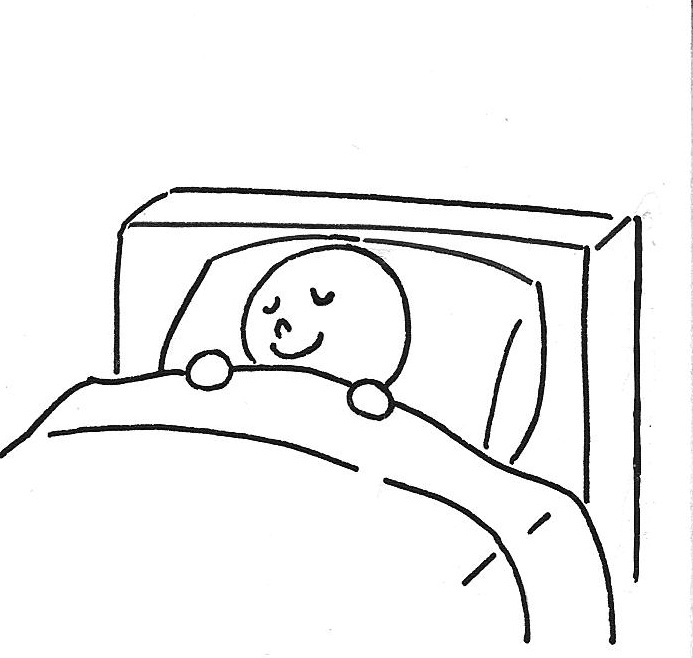 ねません
35
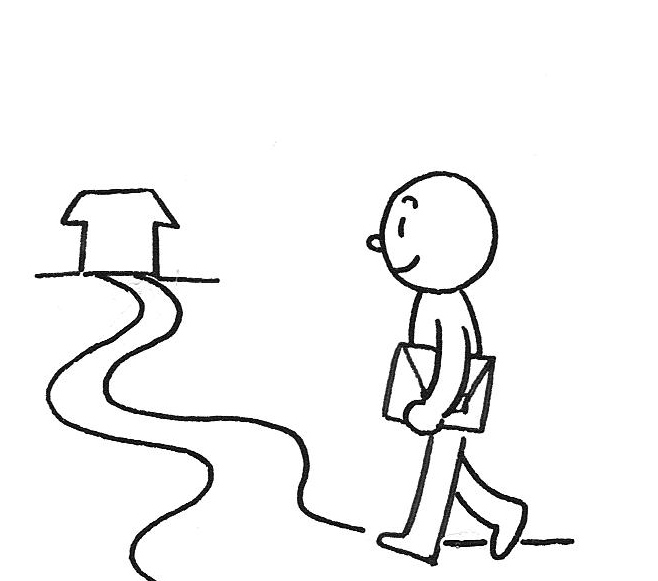 かえります
36
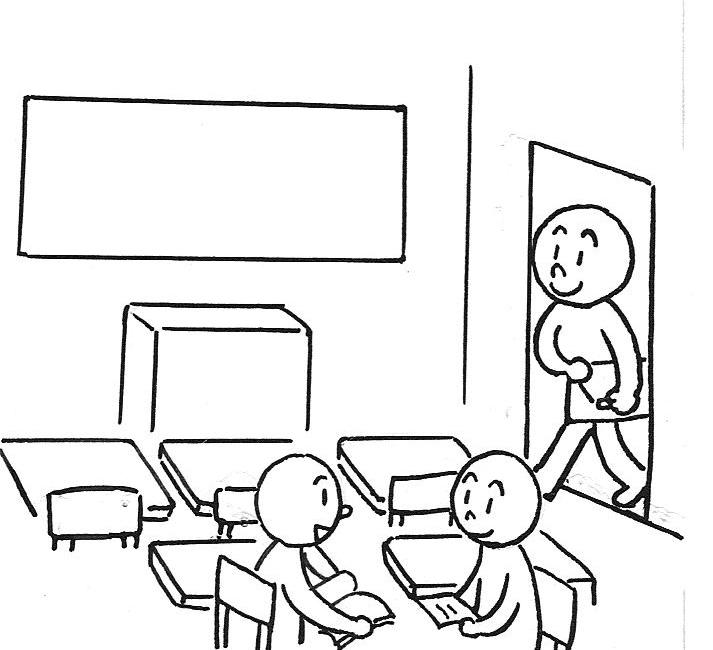 きません
37
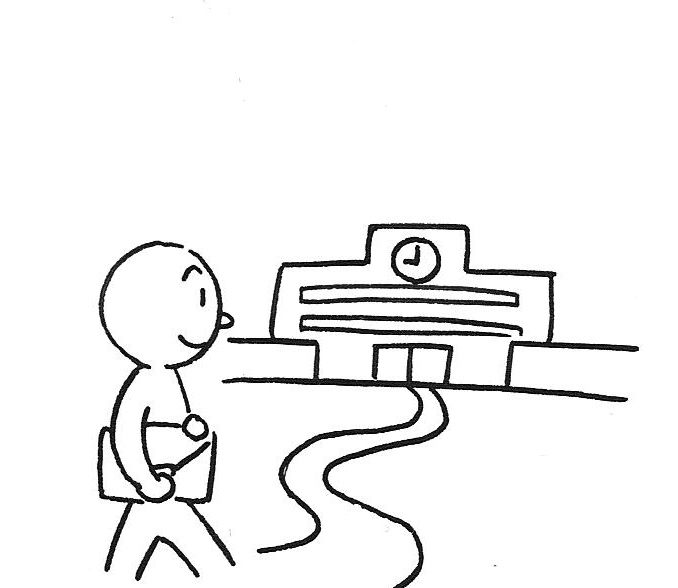 いきません
38
Particles
39
Particle に
40
Particle に／へ
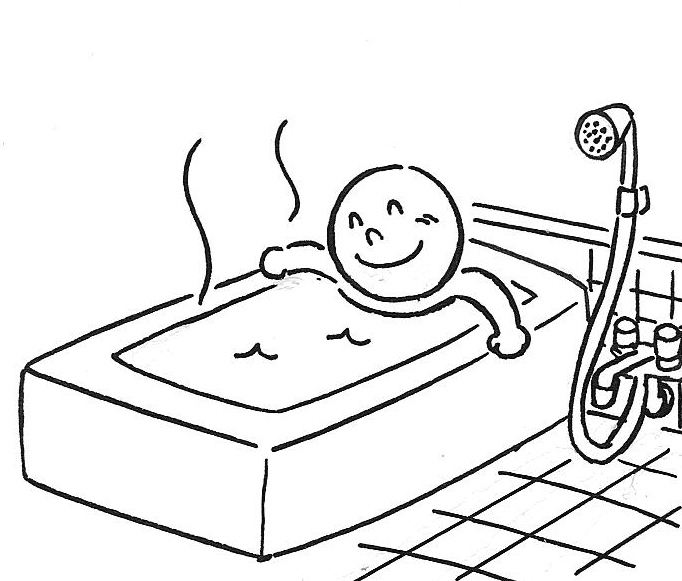 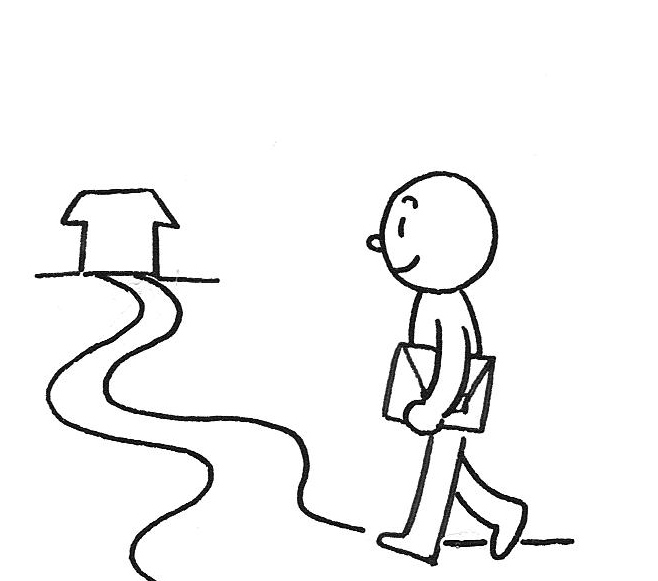 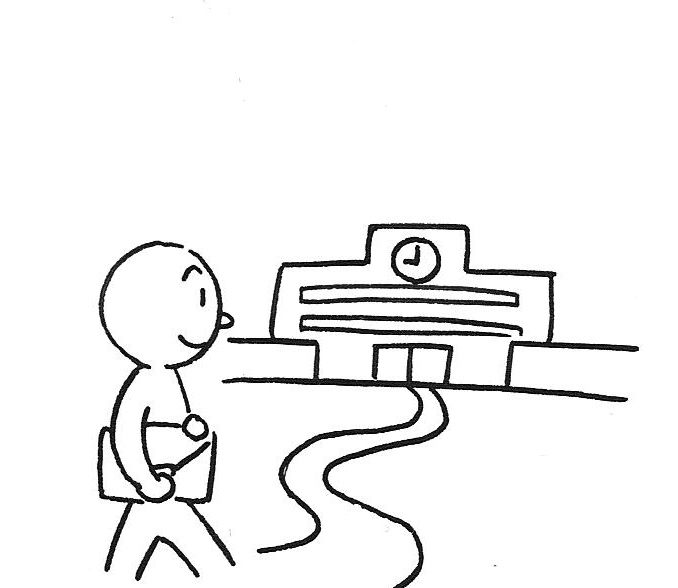 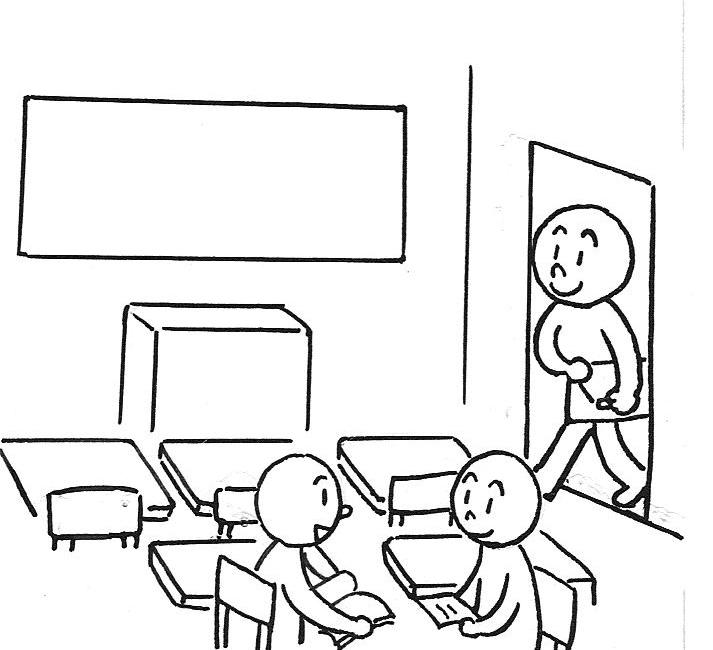 41
Particle を
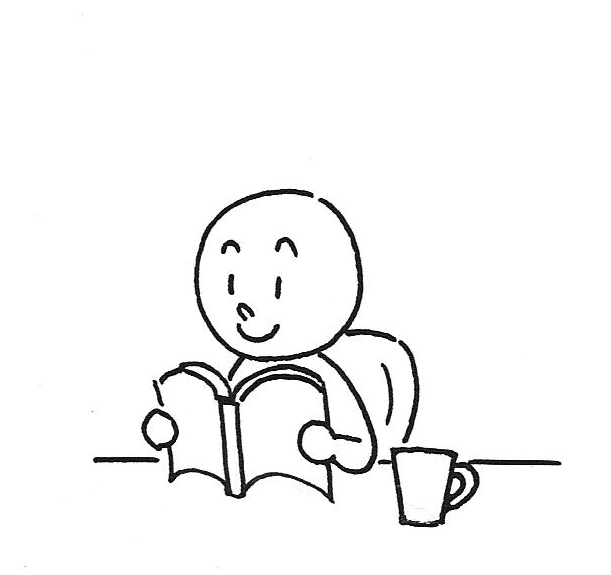 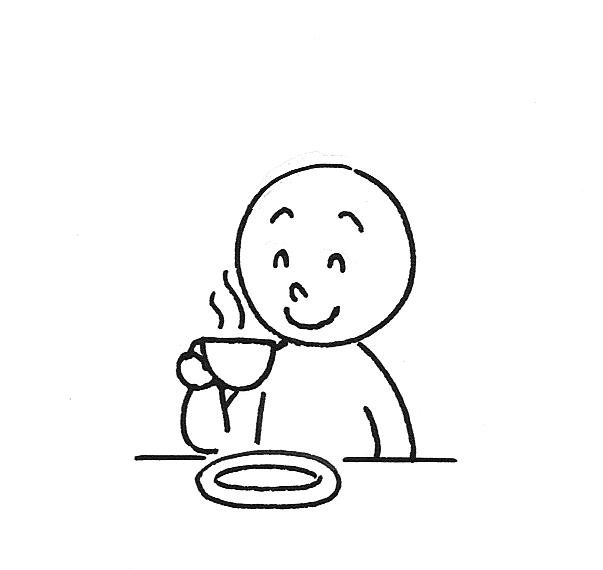 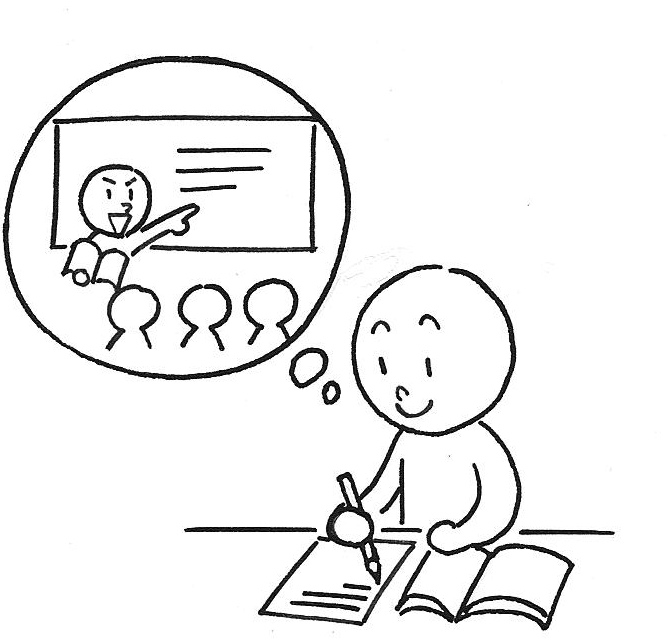 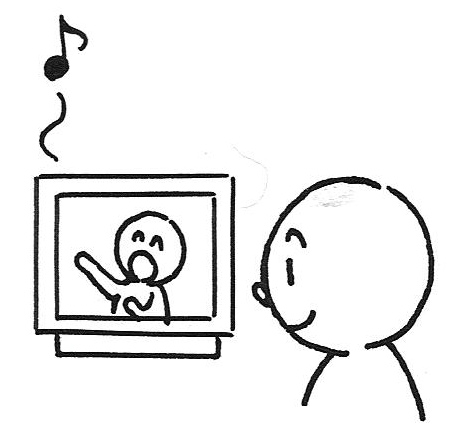 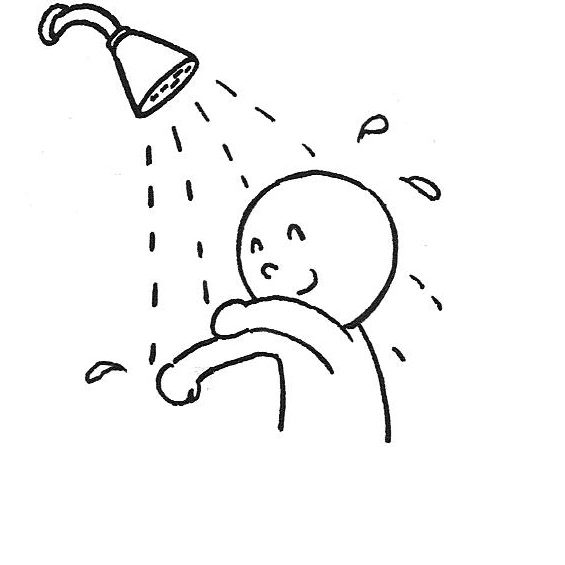 42
Particle で
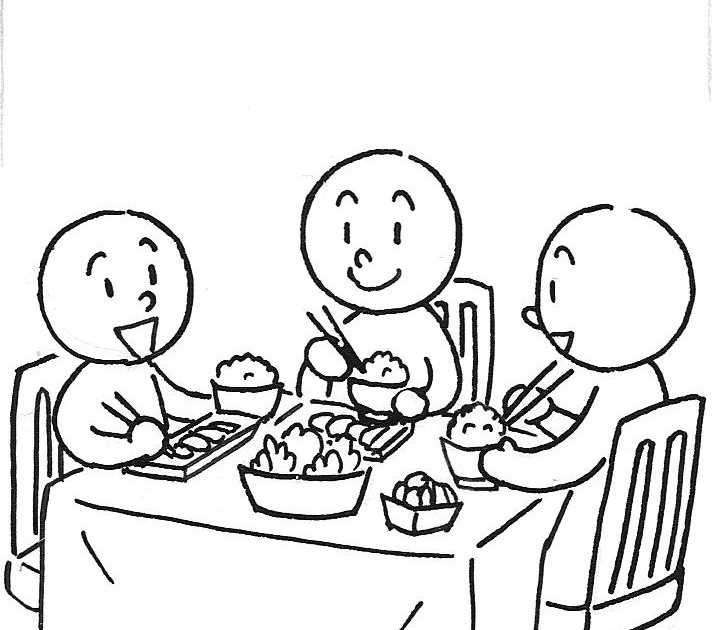 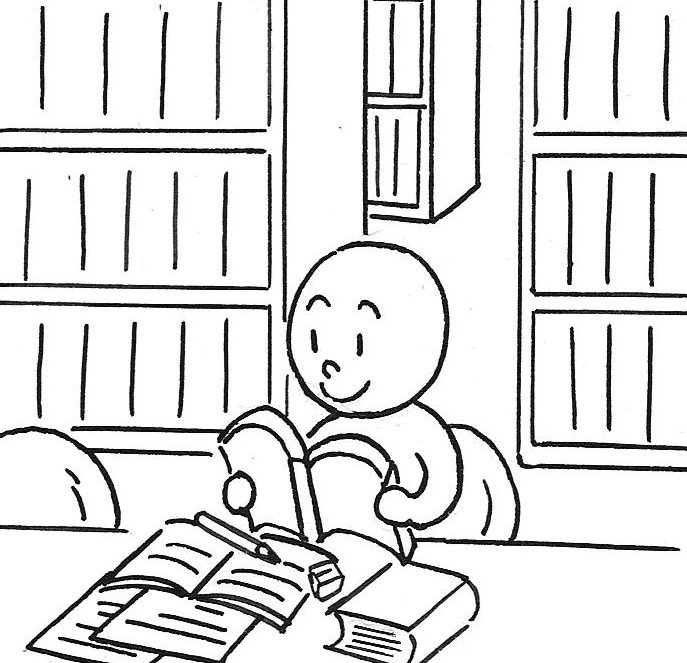 43
Particles
に：
Specific points in time
Destination / Goal
へ: 
Direction
を：
Direct object marker
で：
the place of an action
44
Particles
で
としょかん＿＿　べんきょうします。
ごぜん＿＿ 　はちじ＿＿　おきます。
にほんごの　ほん＿＿　よみません。
まいばん＿＿ 、おふろ＿＿　はいります。
フリスト＿＿ 　ひるごはん＿＿　たべません。
ごご＿＿ 　くじごろ＿＿ 　としょかん＿＿　いきます。
まいにち＿＿ 　にほんごの　しゅくだい＿＿　します。
こんばん＿＿　ランゲージテーブル＿＿　あります。
にほんごの　じゅぎょう＿＿ 「アテンション
　	プリーズ」＿＿　みます。
×
に
を
×
に
で
を
×
（に）
に
×
を
＿＿
×
が
で
を
45
ランゲージテーブル
まいしゅう　かようびに　マティーカレッジで　
ランゲージテーブルが　あります。ろくじから　です。ランゲージテーブルで　たくさん　にほんごを　はなします。　みなさん、ランゲージテーブルに　きてください。
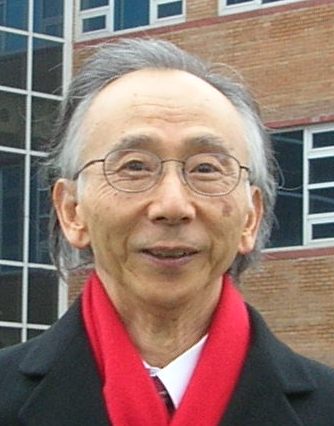 46
P109 Activity 3
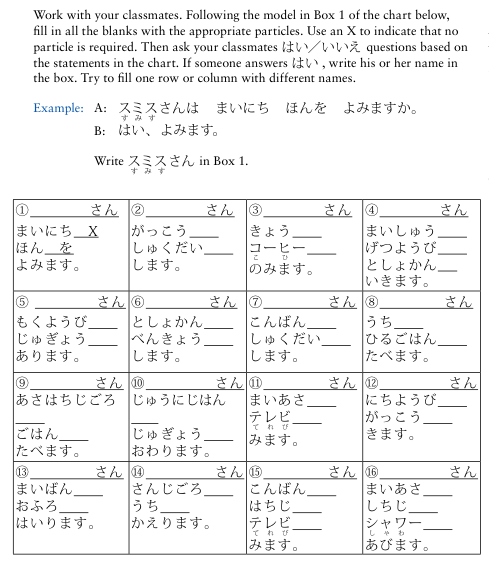 47
Verbs Past form
48
Verbs(p88-89)
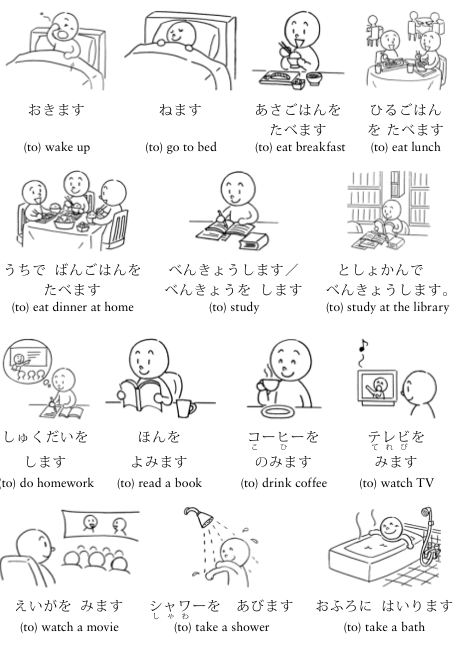 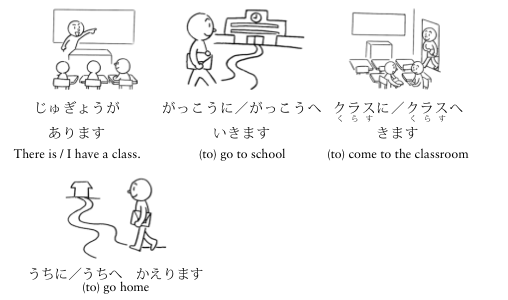 49
Verbs Past affirmative form
50
るVerbs (Affirmative from)（ます→ました）
あびました
おきました
たべました
ねました
みました
51
うVerbs (Affirmative form)（ます→ました）
ありました
いきました
かえりました
はいりました
よみました
52
Irregular Verbs (Affirmative form) （ます→ました）
きました
しました
53
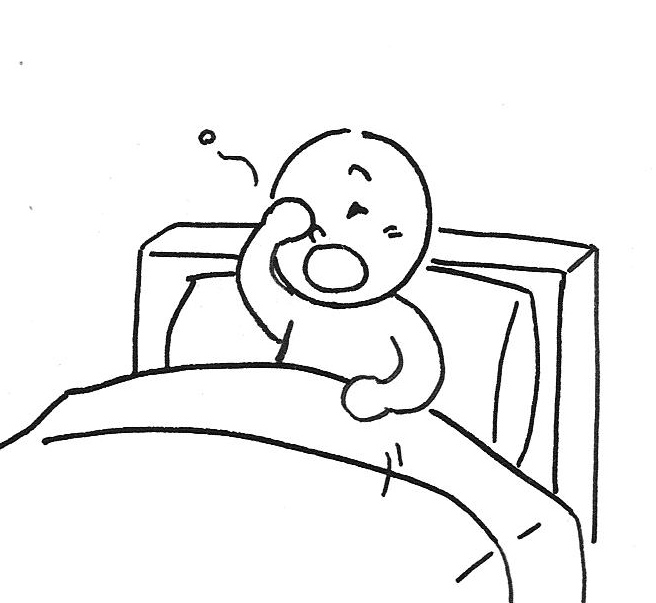 おきました
54
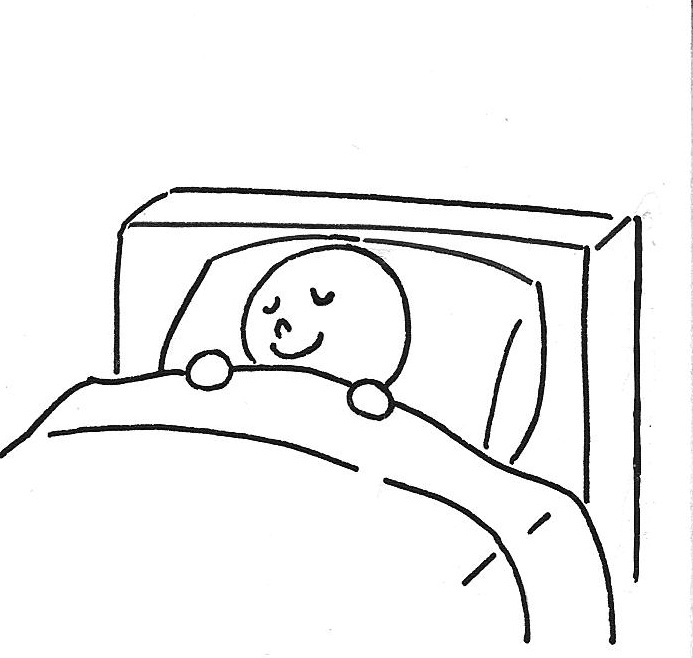 ねました
55
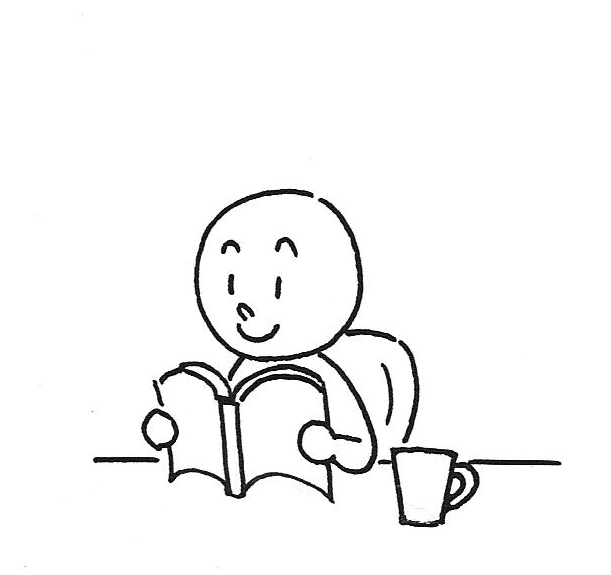 よみました
56
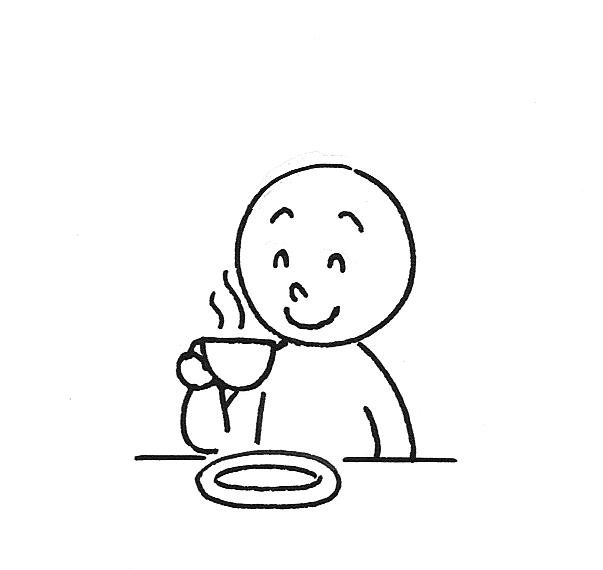 のみました
57
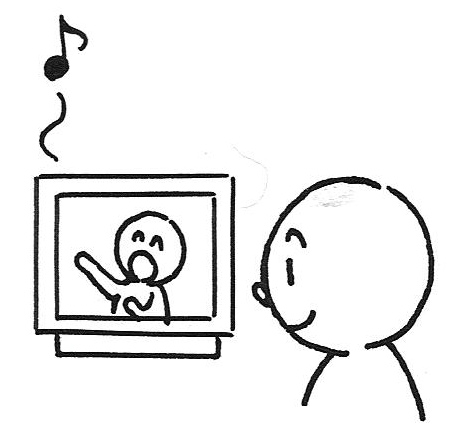 みました
58
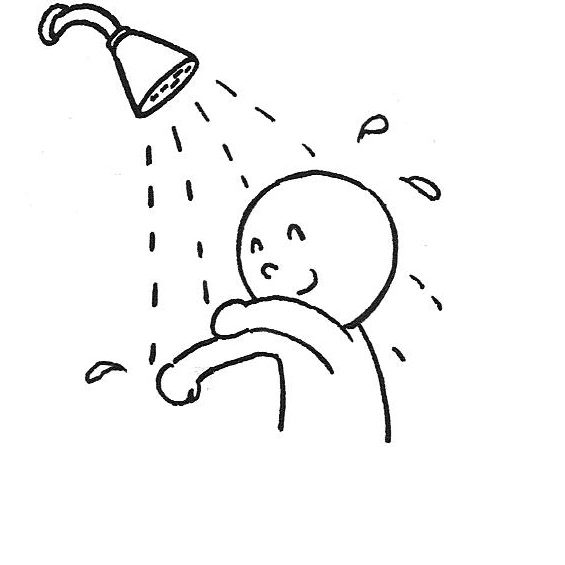 あびました
59
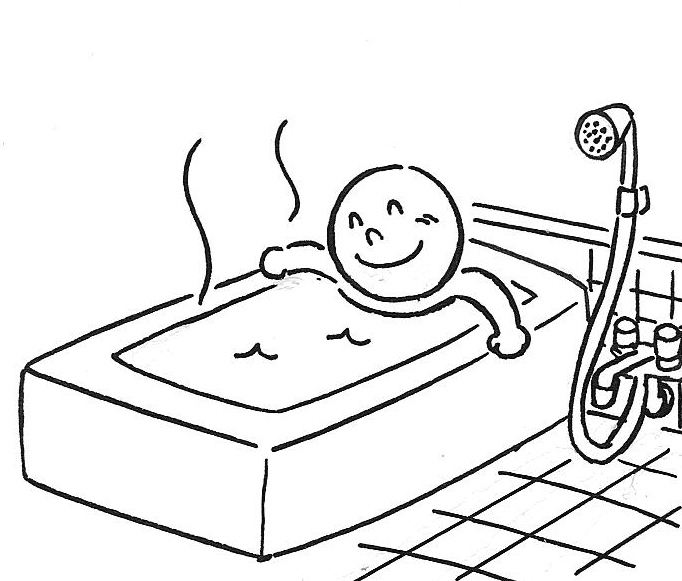 はいりました
60
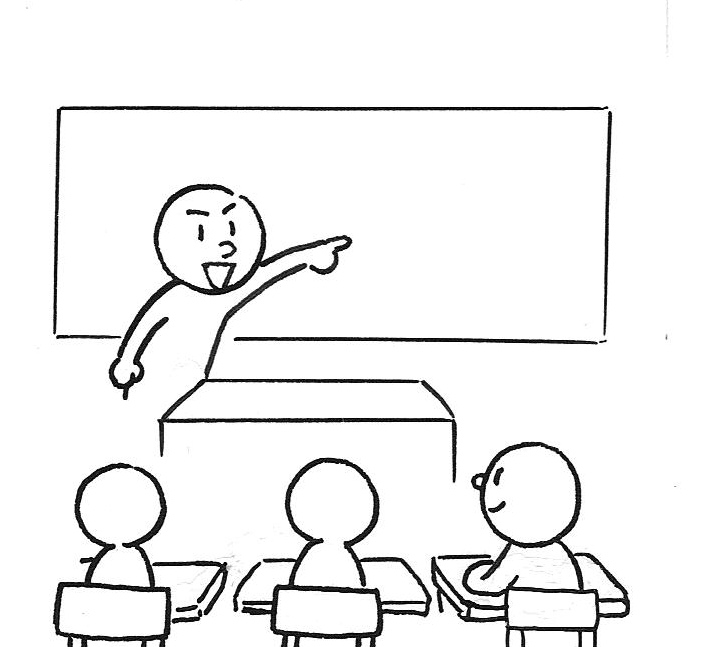 ありました
61
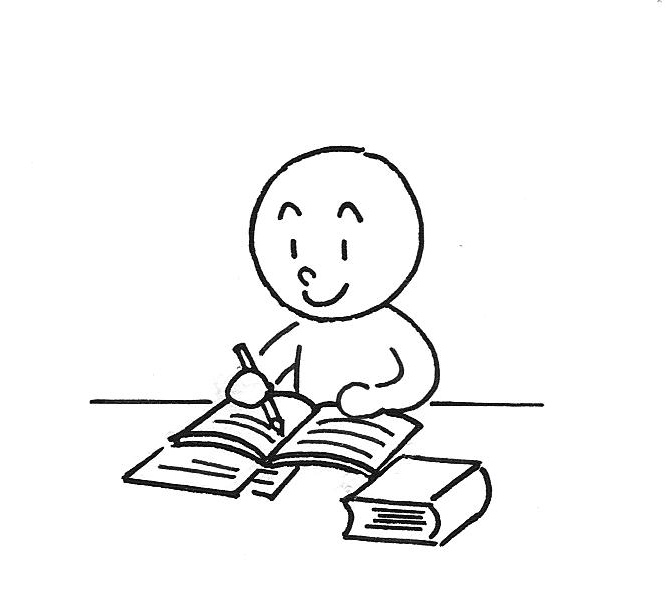 べんきょうしました
62
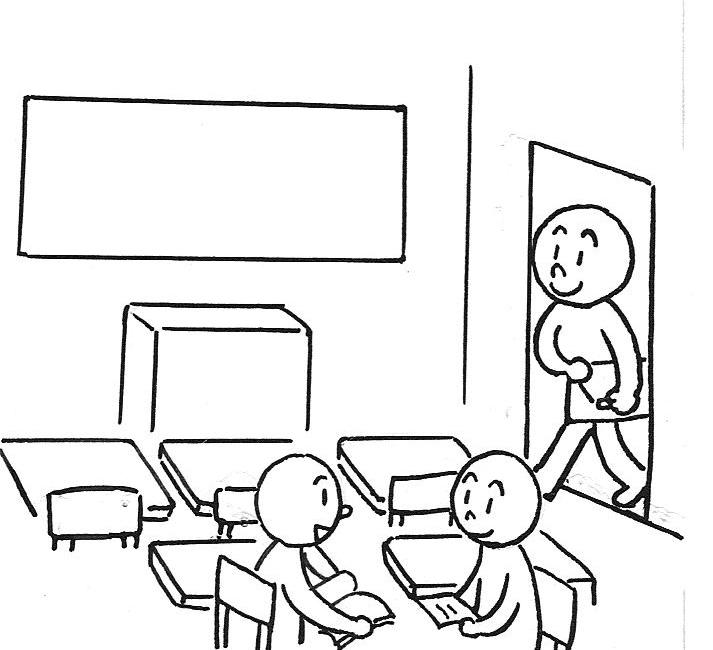 きました
63
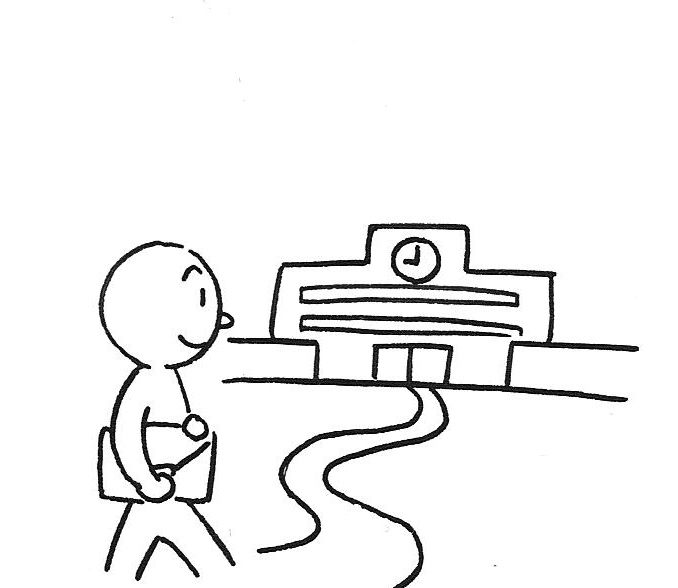 いきました
64
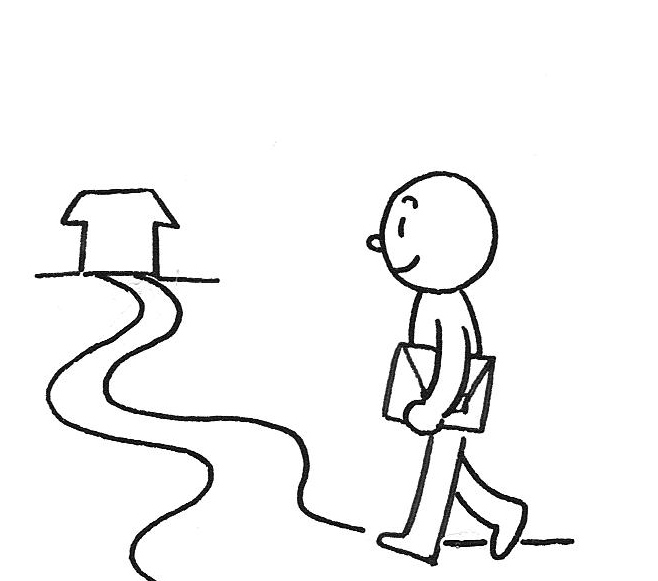 かえりました
65
Verbs Past negative form
66
るVerbs (Affirmative from)（ません→ませんでした）
あびませんでした
おきませんでした
たべませんでした
ねませんでした
みませんでした
67
うVerbs (Affirmative form)（ません→ませんでした）
ありませんでした
いきませんでした
かえりませんでした
はいりませんでした
よみませんでした
68
Irregular Verbs (Affirmative form) （ません→ませんでした）
きませんでした
しませんでした
69
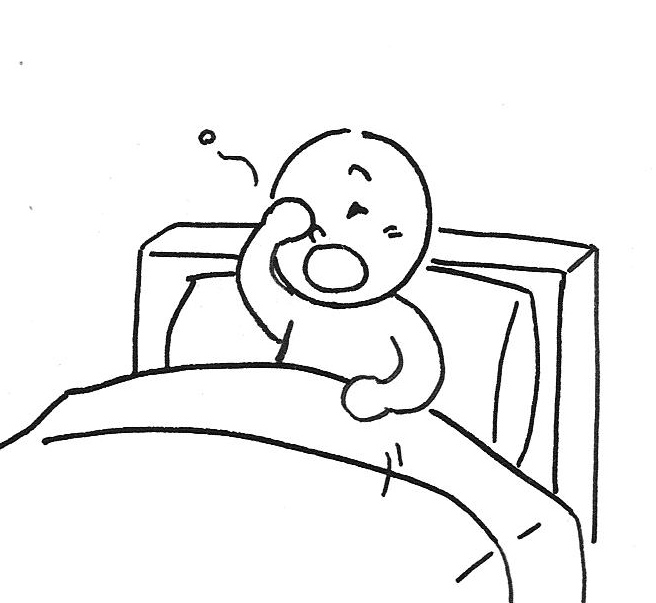 おきませんでした
70
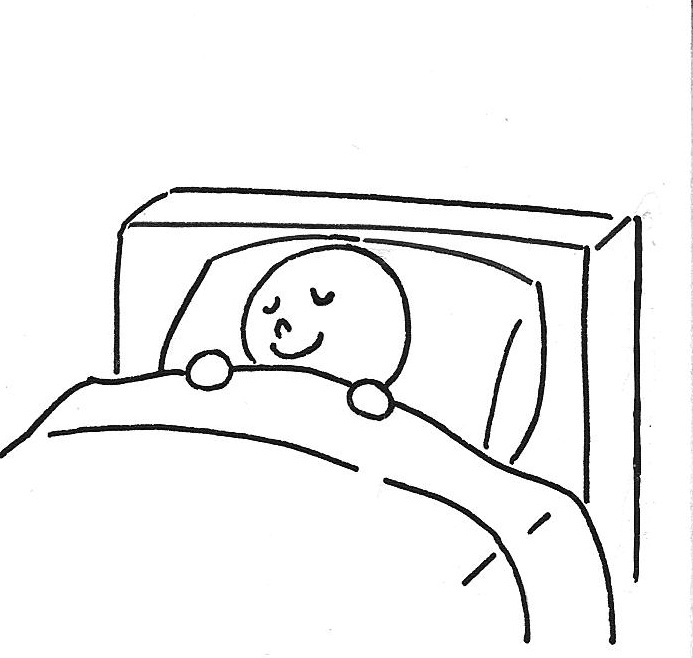 ねませんでした
71
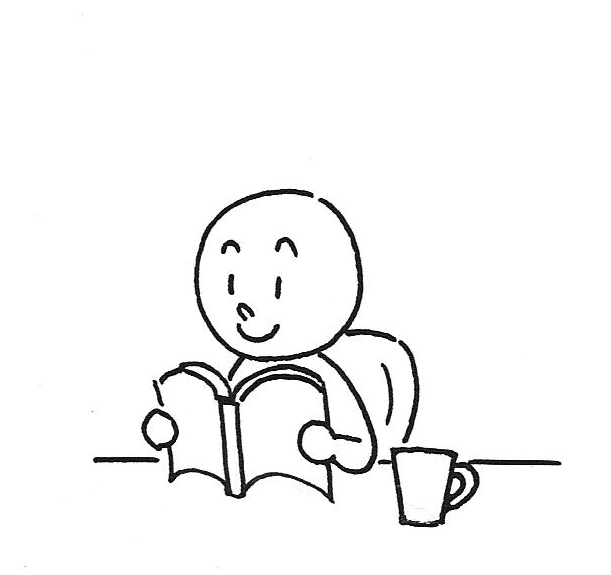 よみませんでした
72
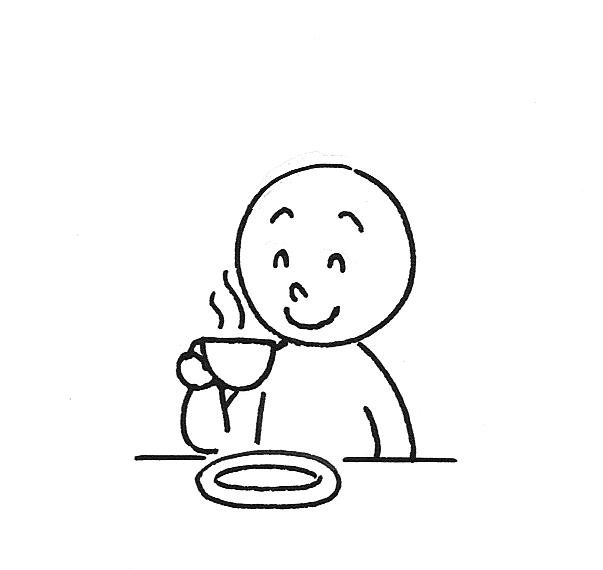 のみませんでした
73
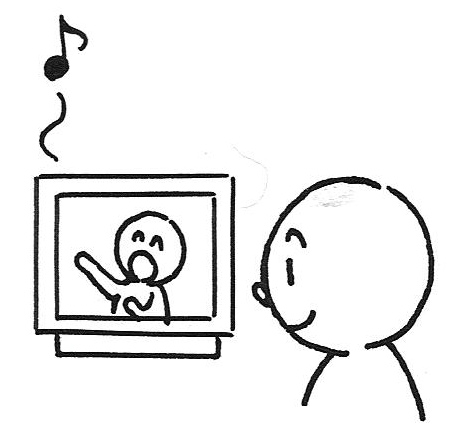 みませんでした
74
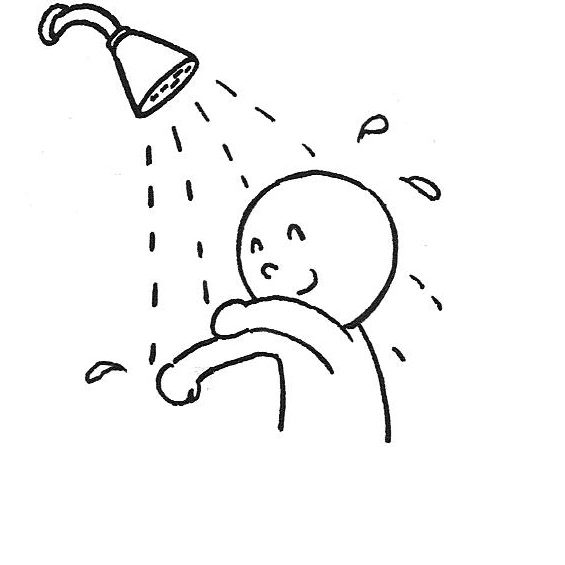 あびませんでした
75
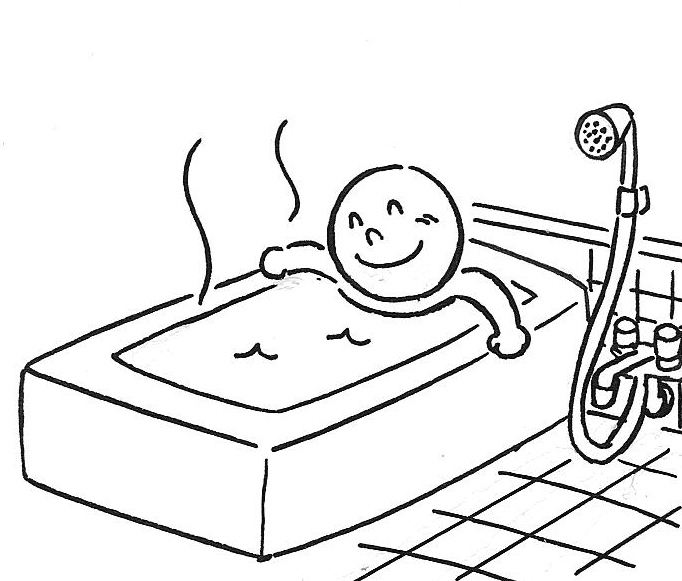 はいりませんでした
76
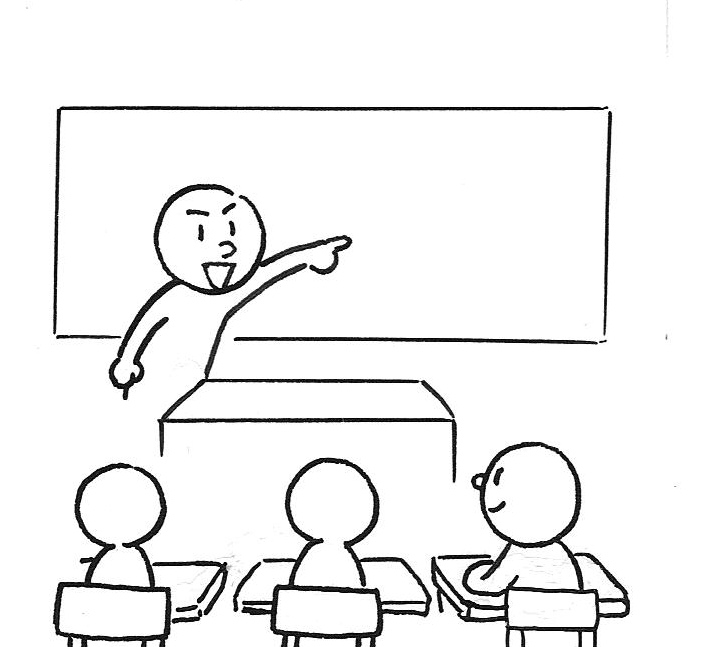 ありませんでした
77
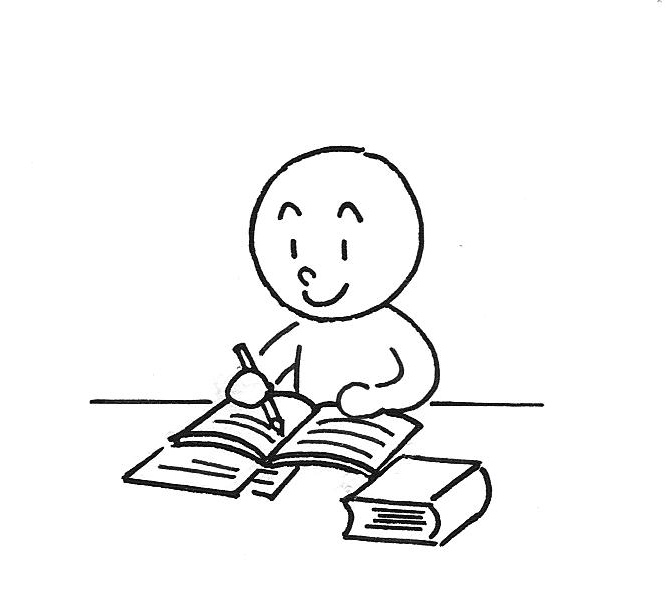 べんきょうしませんでした
78
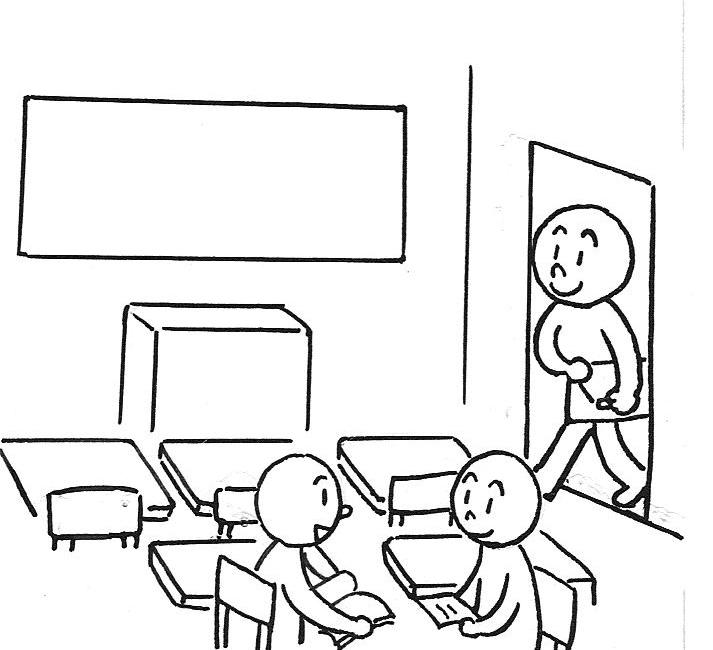 きませんでした
79
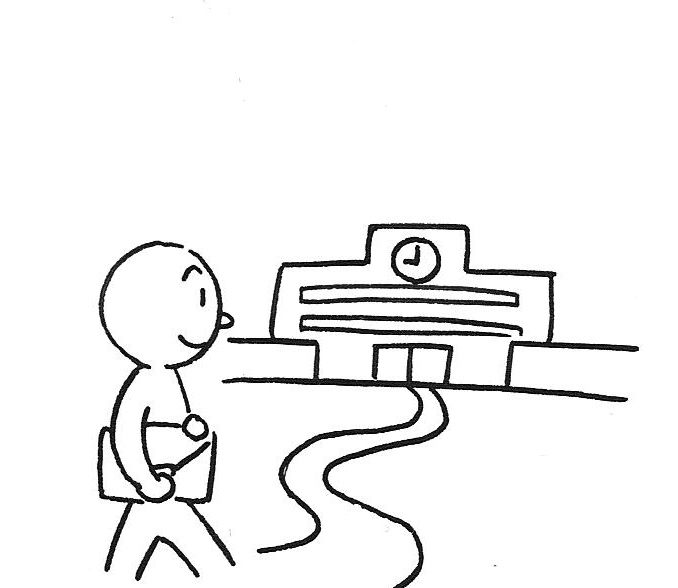 いきませんでした
80
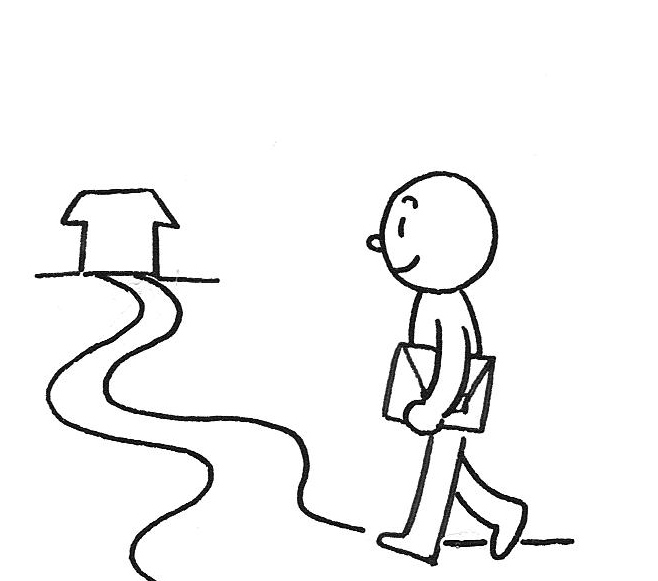 かえりませんでした
81
Q+A
きのう　にほんごの　じゅぎょうに　きましたか。
かようびの　ばん　ランゲージテーブルに　
	いきましたか。
せんしゅうの　どようびに　ぶんらくを　
	みましたか。
せんしゅうの　にちようびに　なにを　
	しましたか。
82
Q+A
せんしゅうの　しゅうまつ　なにを　しましたか。
こんしゅうの　しゅうまつ　なにを　しますか。
83
P114 Activity 1
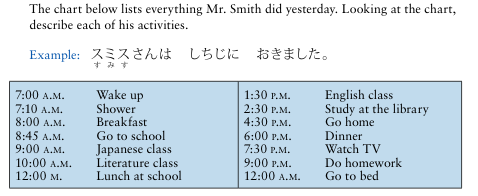 84
P115 Activity 2
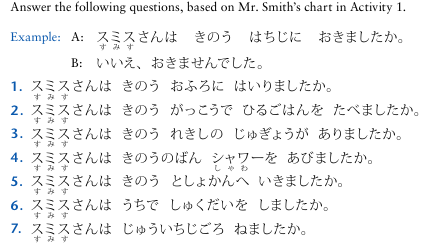 85